For Christmas
What would you like for Christmas ?
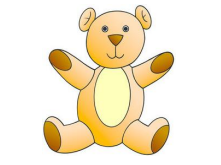 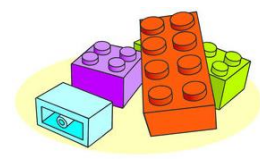 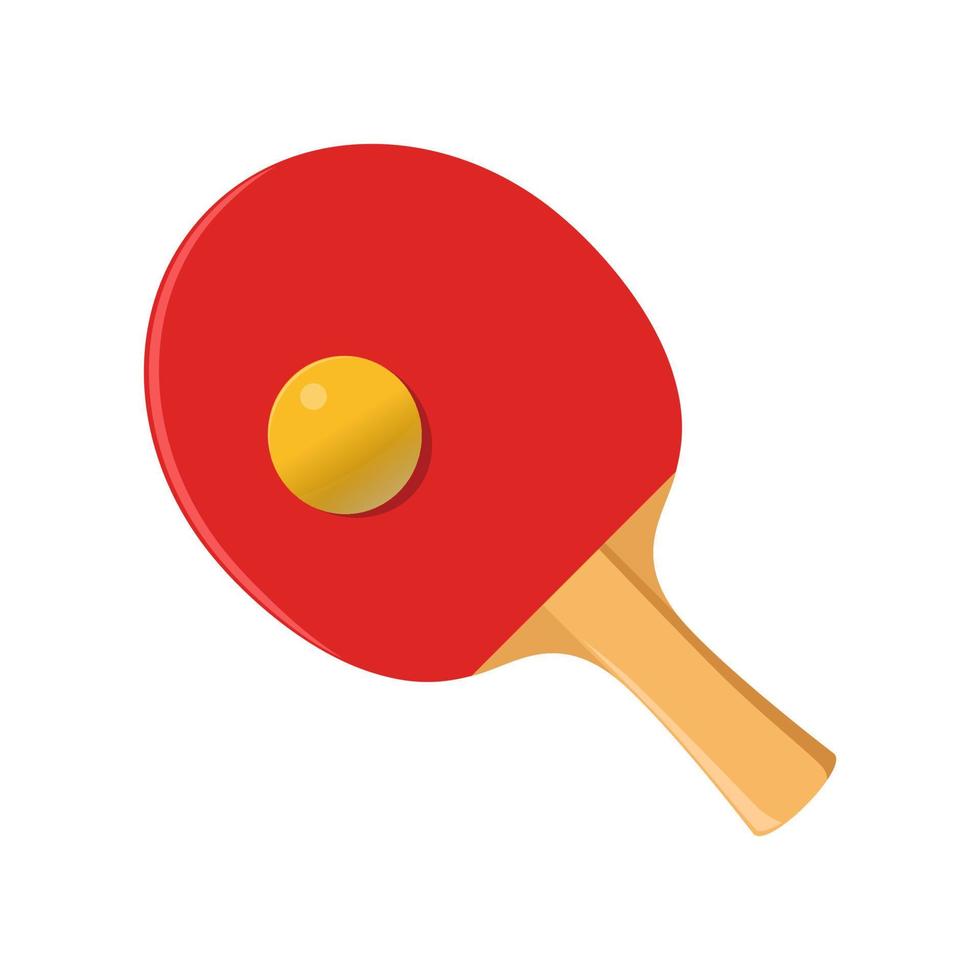 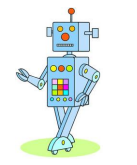 3
4
1
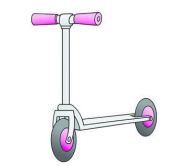 2
9
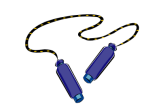 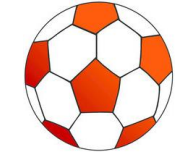 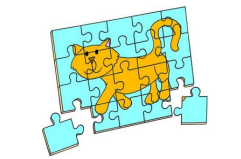 7
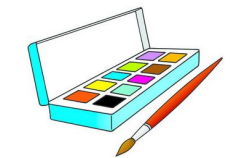 8
5
6
www.ardoise-craie.fr
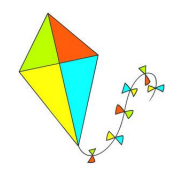 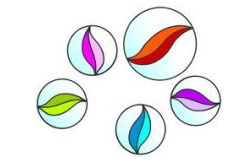 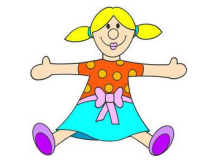 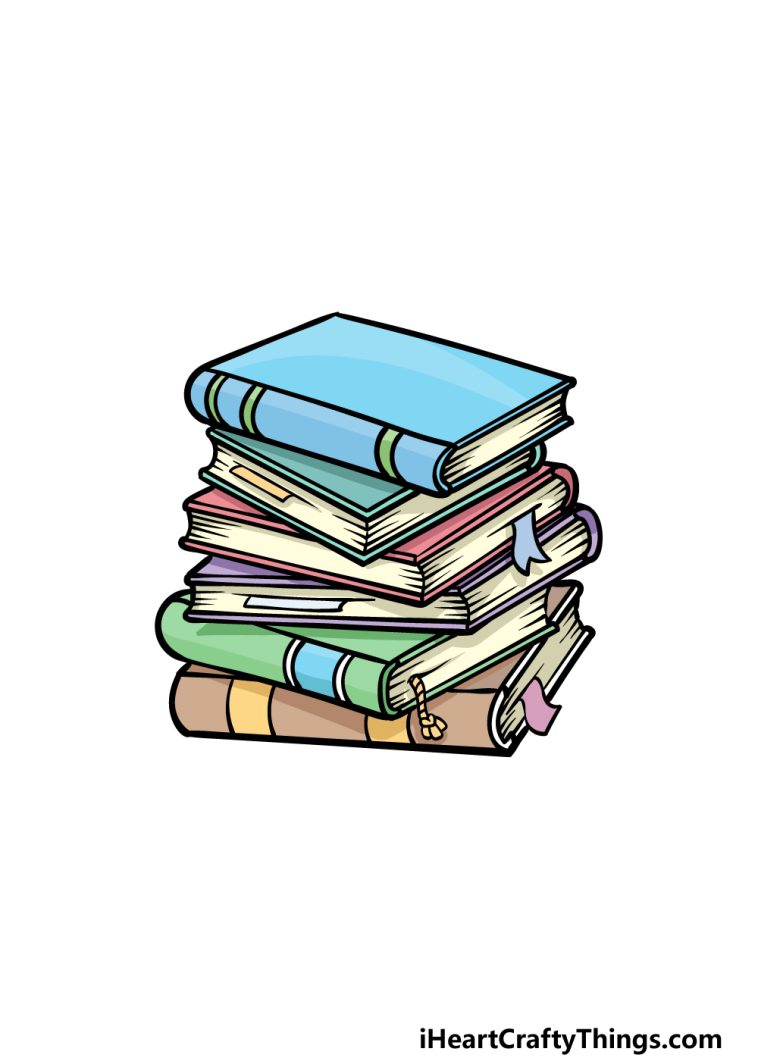 13
12
10
11
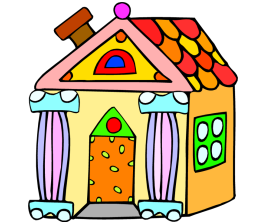 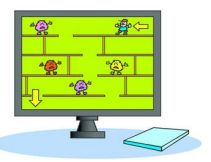 17
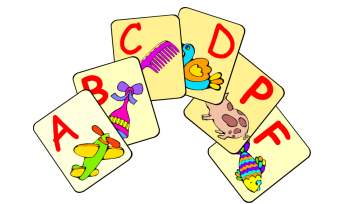 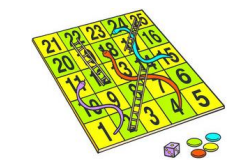 18
15
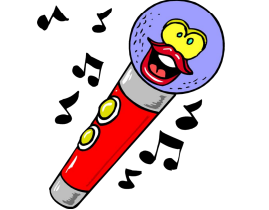 14
16
www.ardoise-craie.fr
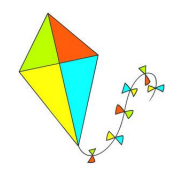 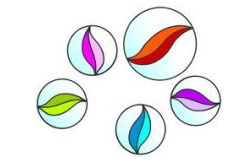 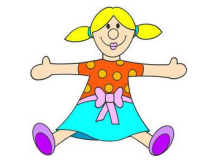 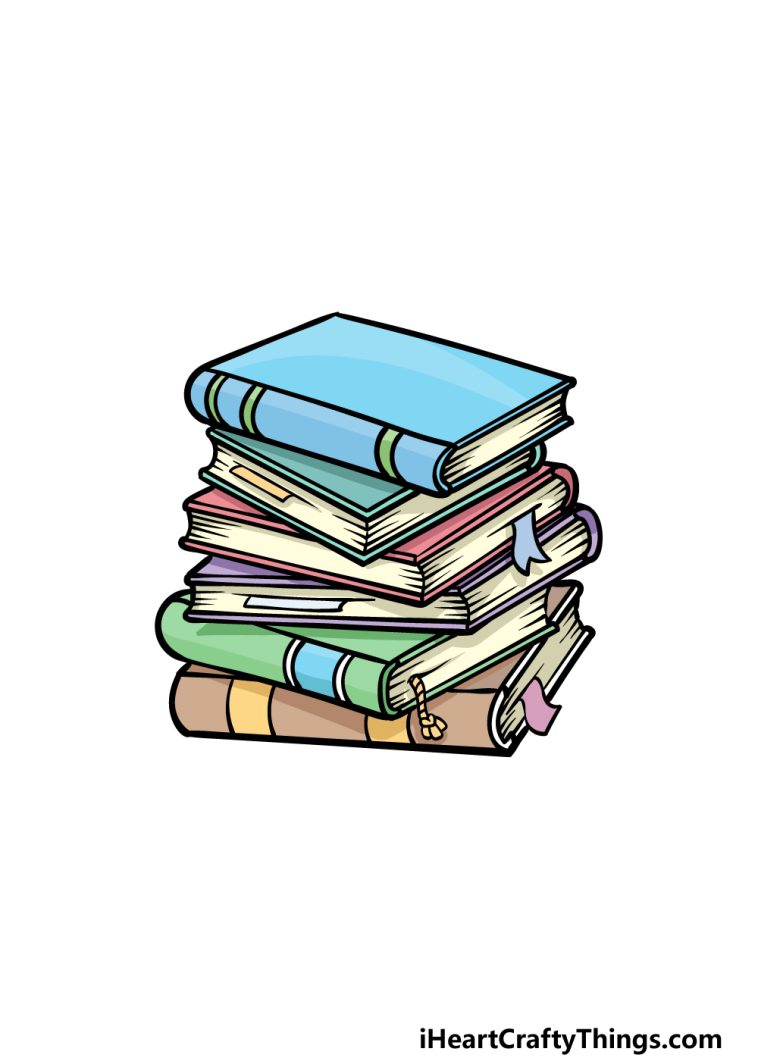 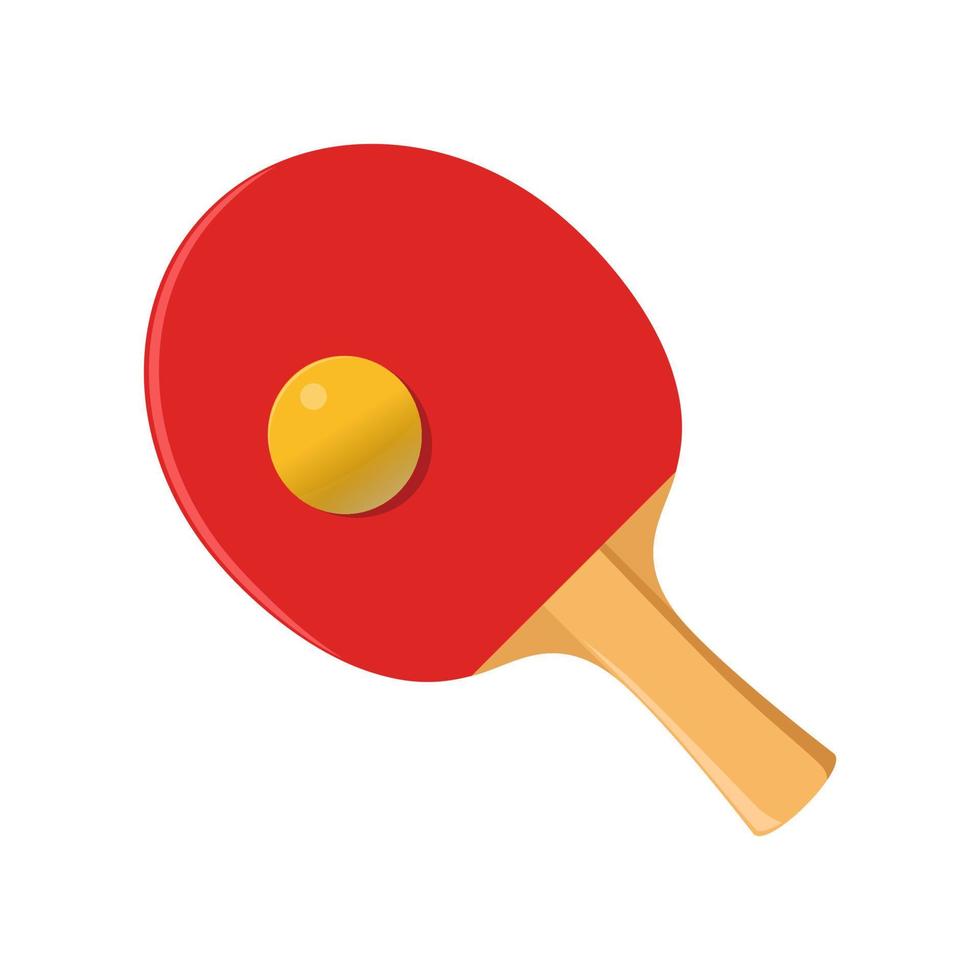 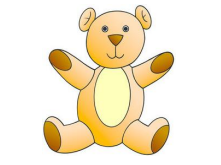 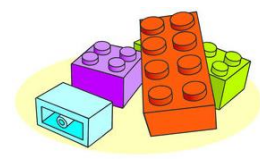 13
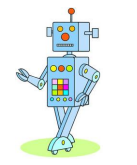 3
12
4
1
10
11
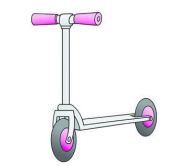 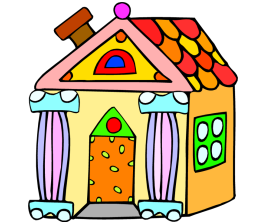 2
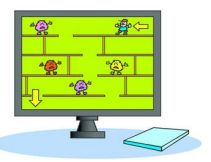 17
9
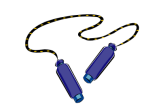 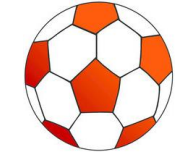 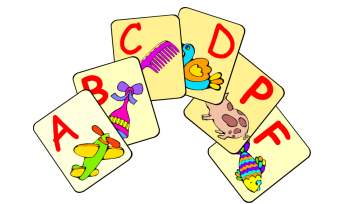 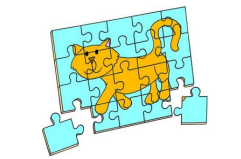 7
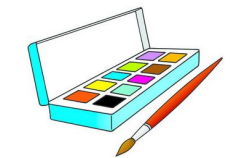 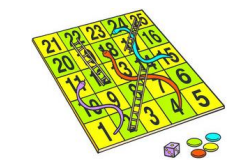 18
15
8
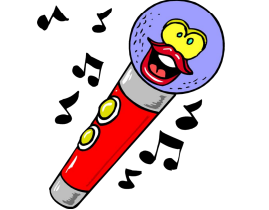 5
14
16
6
www.ardoise-craie.fr
Vocabulary :  Toys
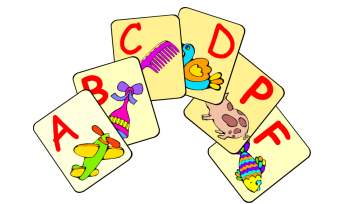 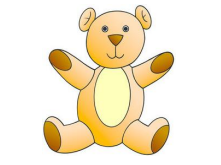 cards
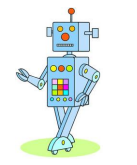 a teddy
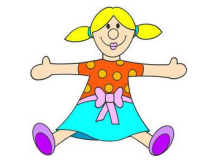 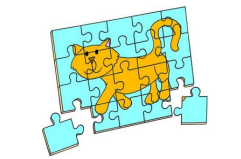 a puzzle
a doll
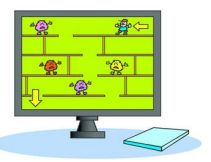 a computer game
a robot
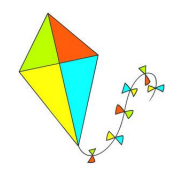 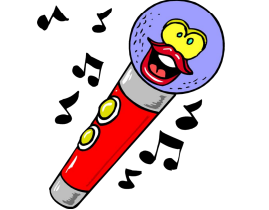 a microphone
a skipping rope
a kite
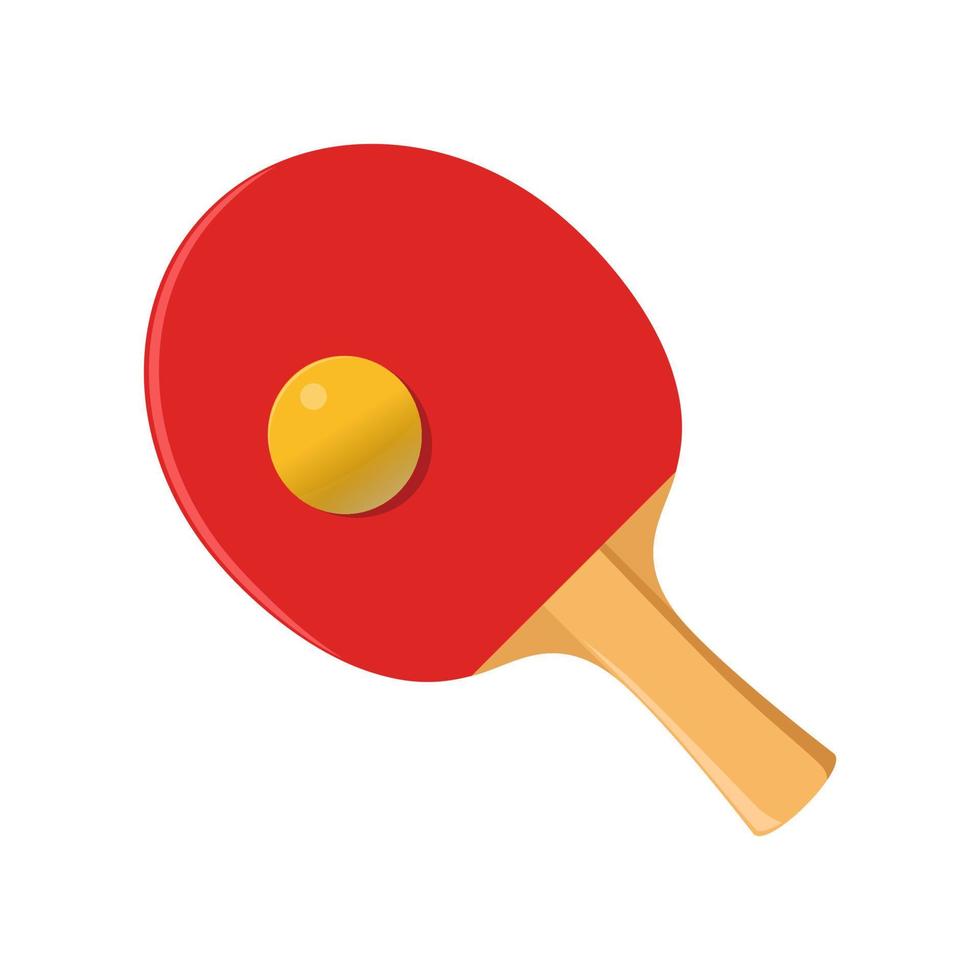 a bat and a ball
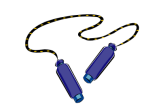 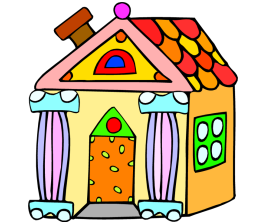 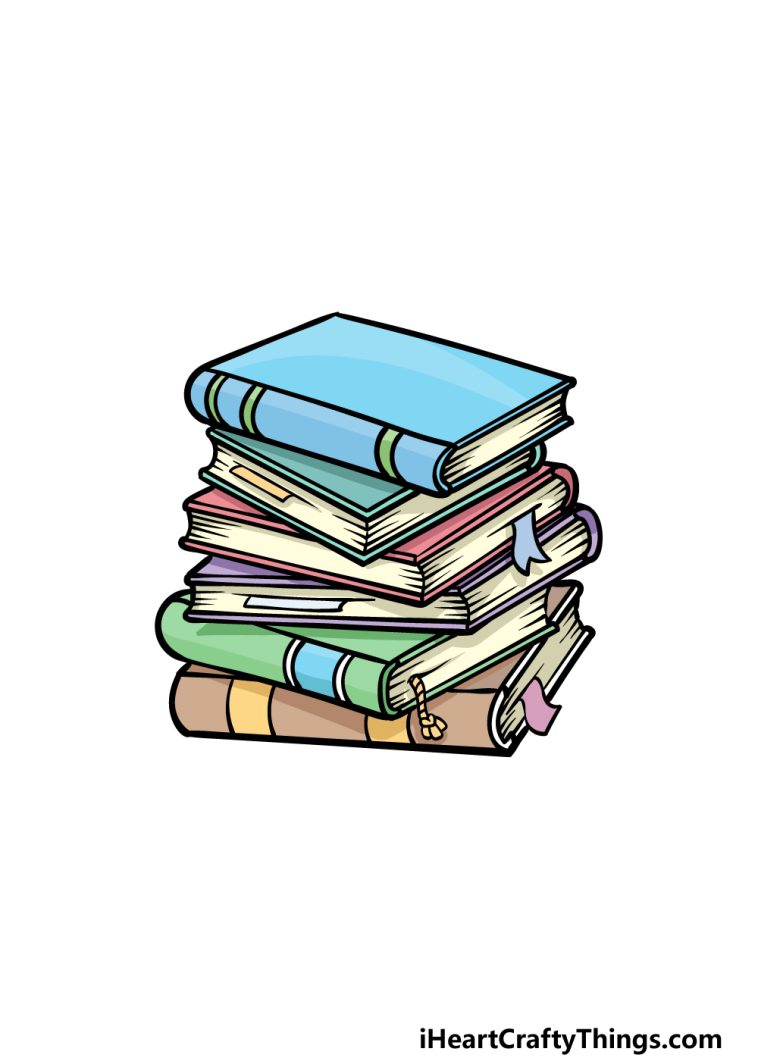 a paintbox
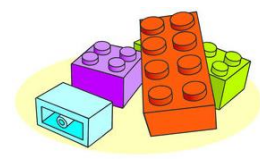 a playhouse
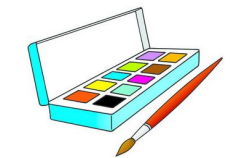 bricks
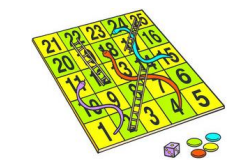 books
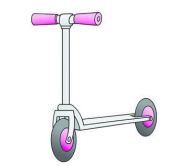 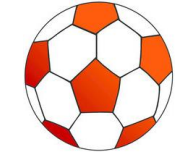 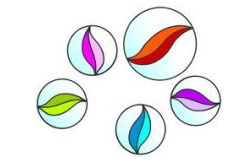 a scooter
a football
marbles
a boardgame
www.ardoise-craie.fr
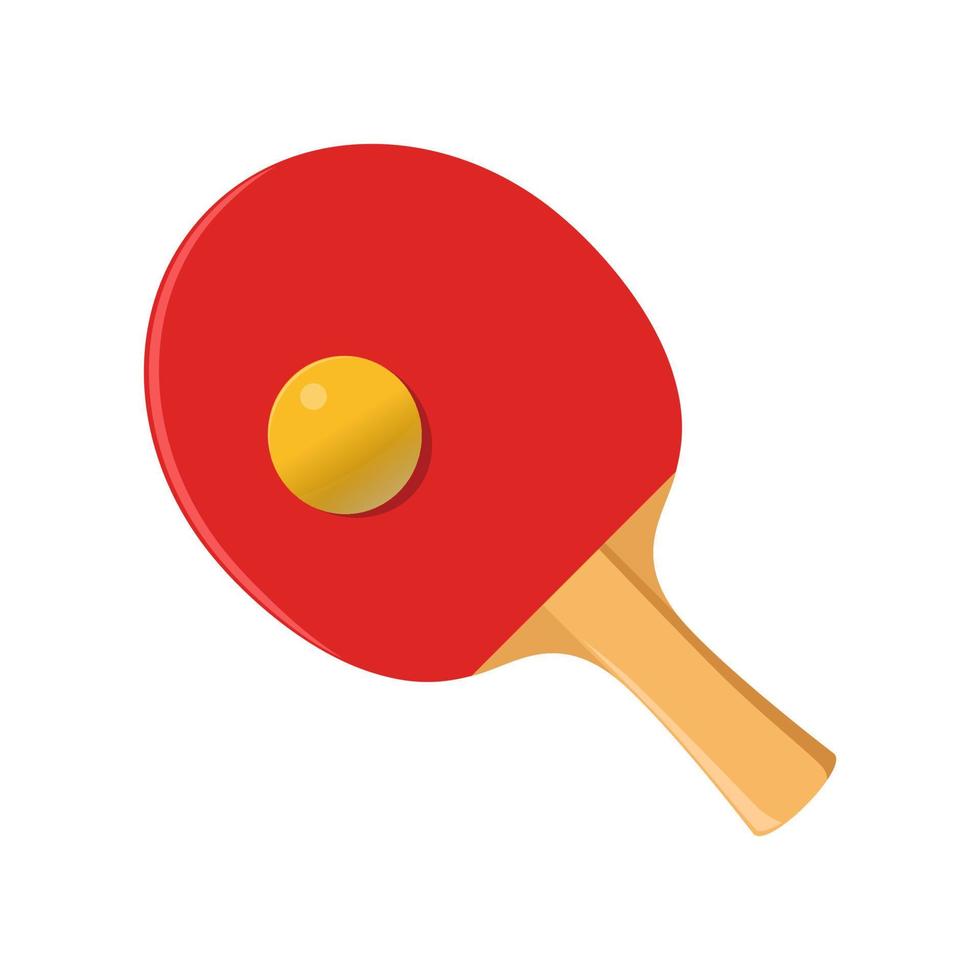 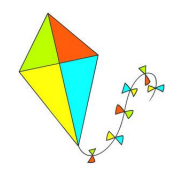 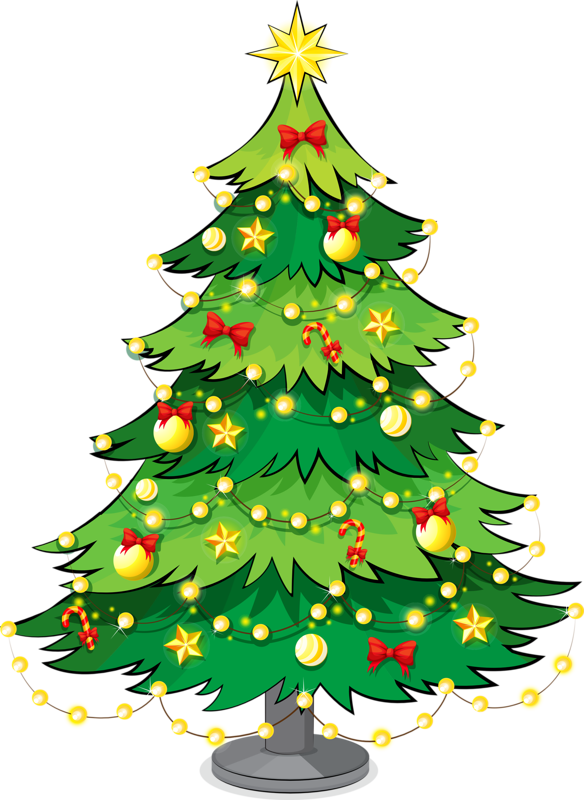 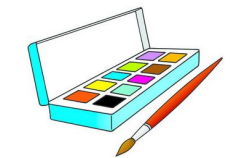 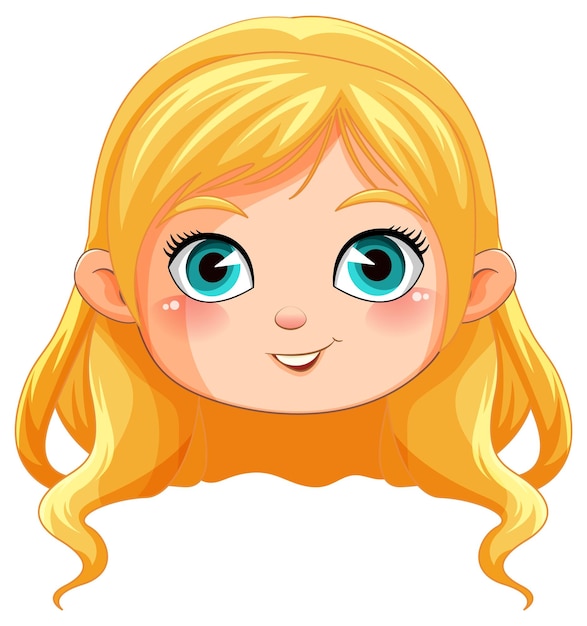 www.ardoise-craie.fr
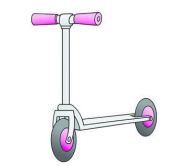 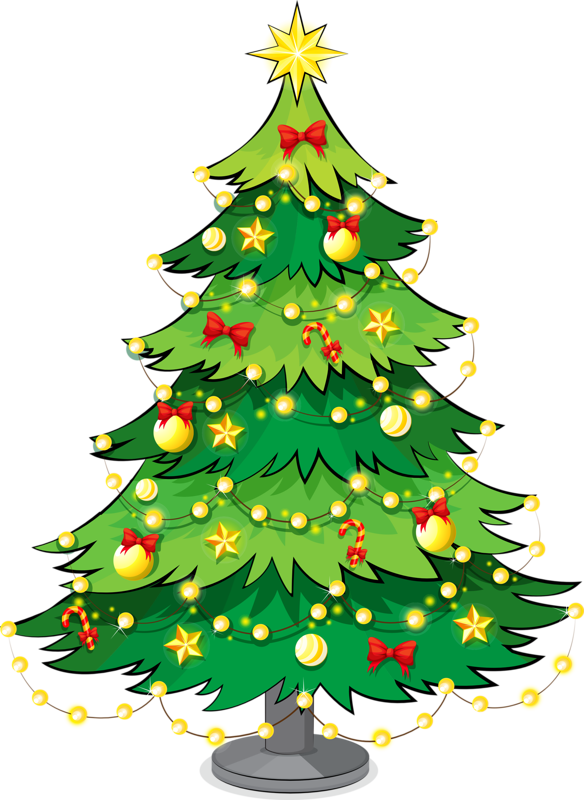 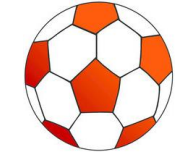 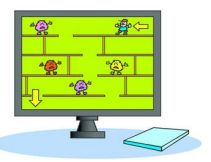 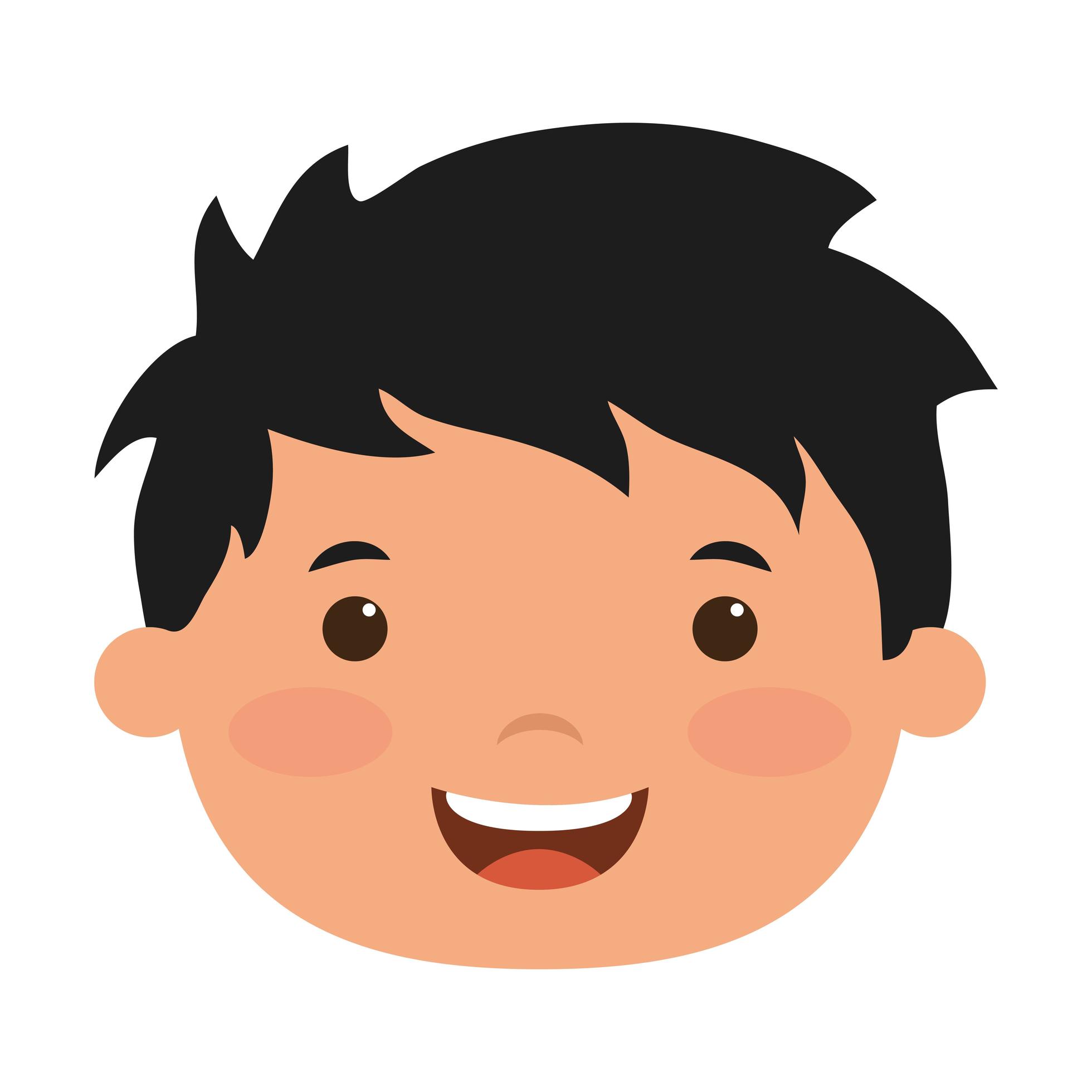 www.ardoise-craie.fr
www.ardoise-craie.fr
For Christmas, I would like...
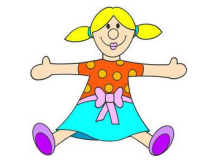 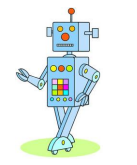 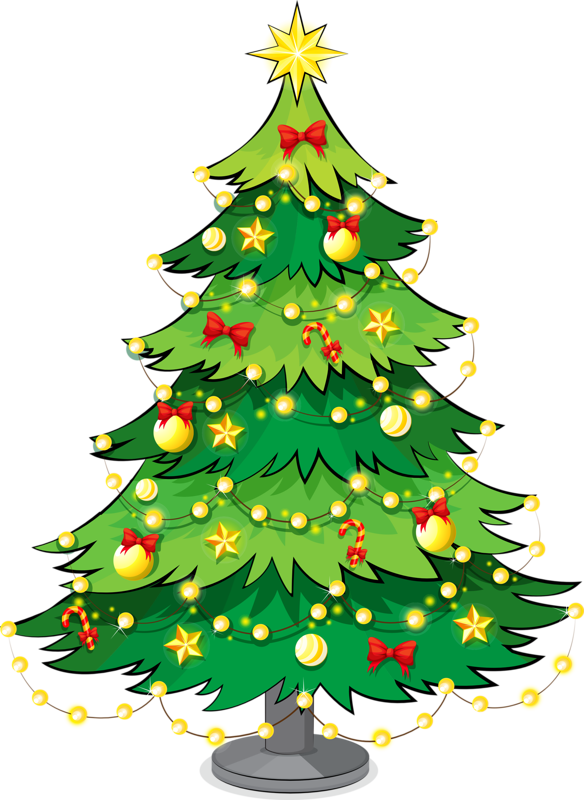 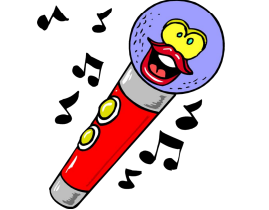 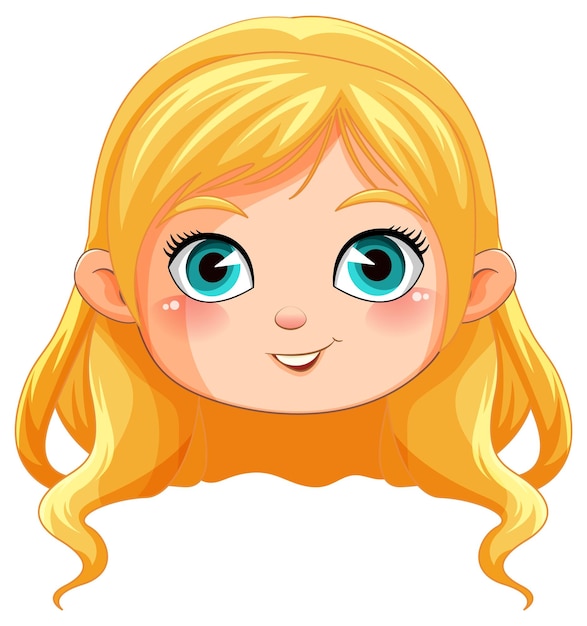 What would you like for Christmas ?
www.ardoise-craie.fr
For Christmas, I would like...
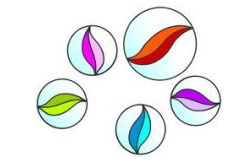 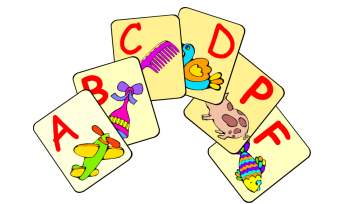 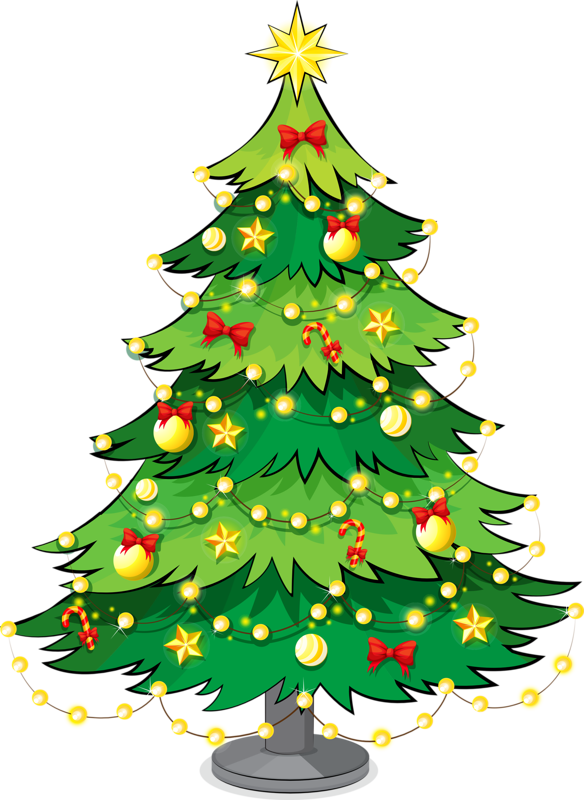 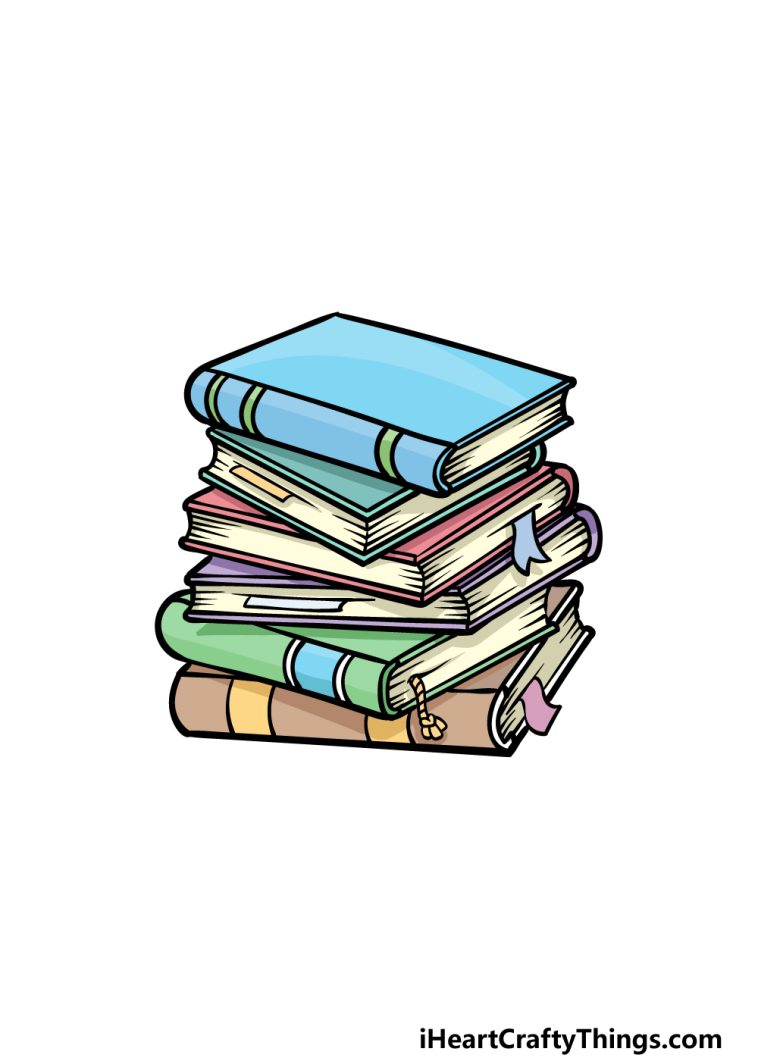 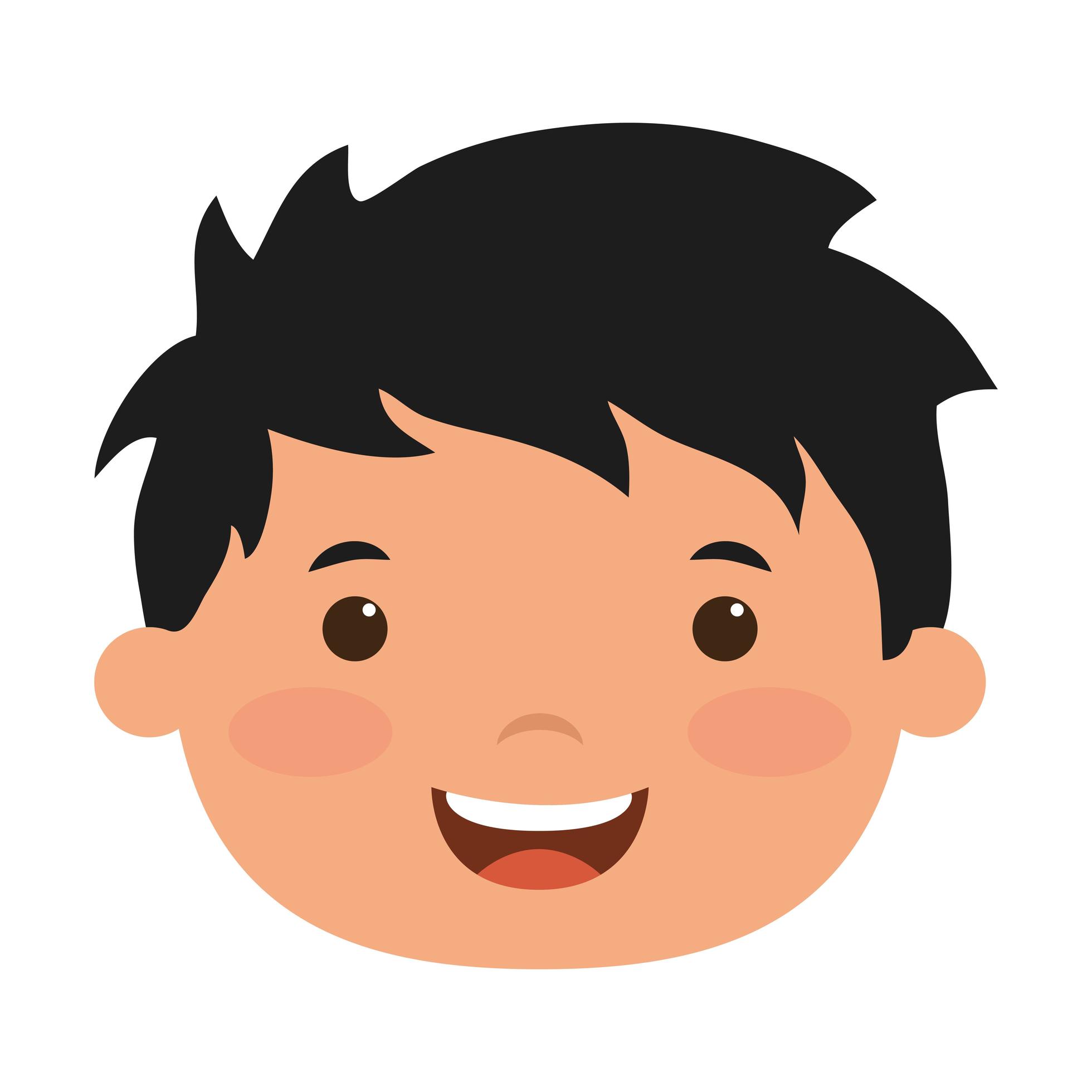 What would you like for Christmas ?